«Уравнения – это золотой ключ, открывающий все математические сезамы»С. Коваль
Домашнее задание
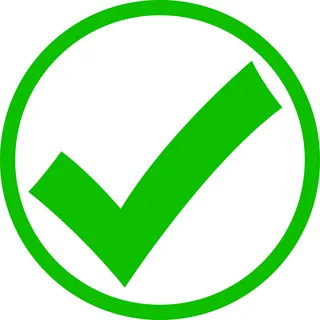 Домашнее задание
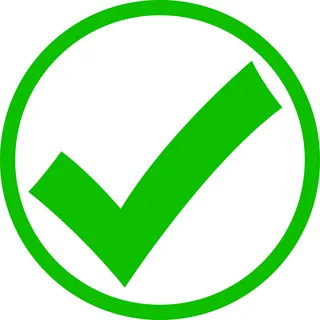 Домашнее задание
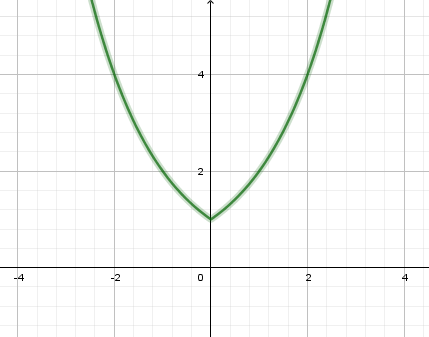 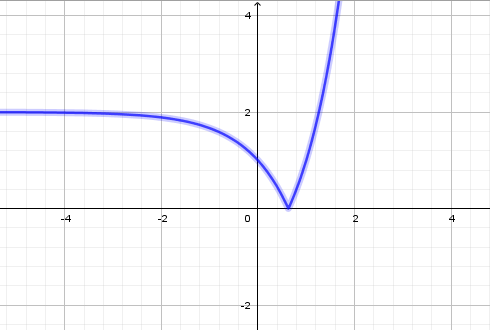 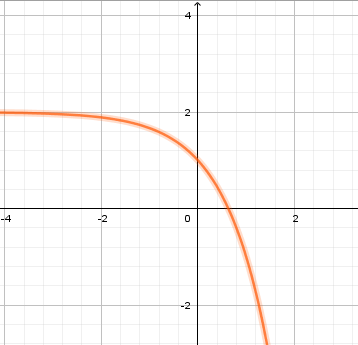 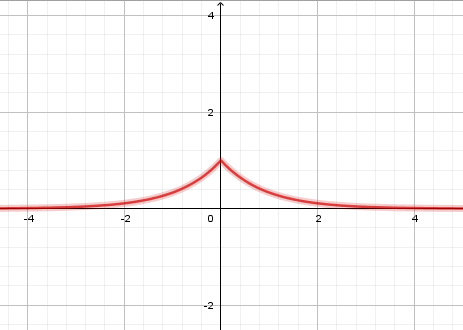 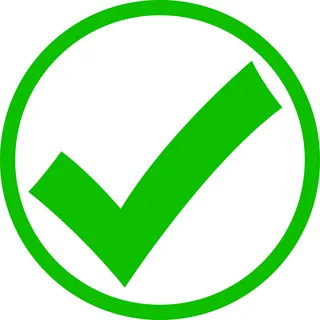 Вопросы и задания
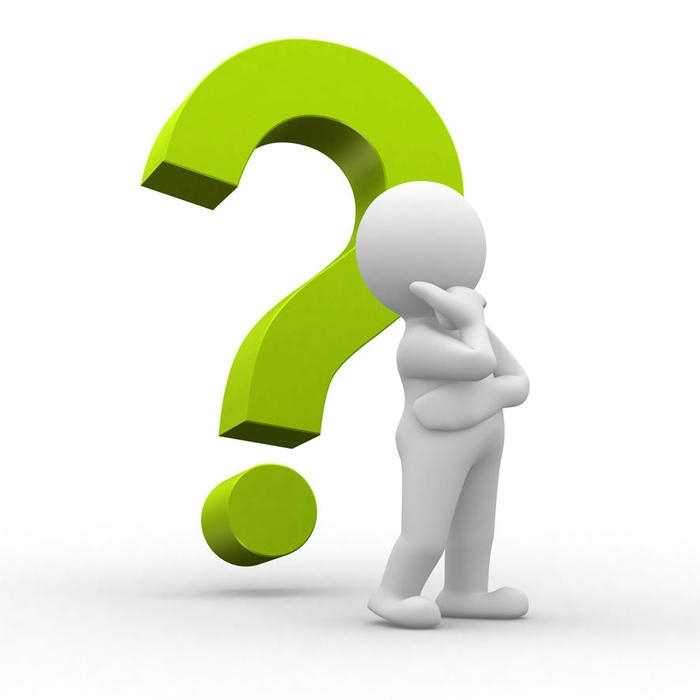 Вопросы и задания
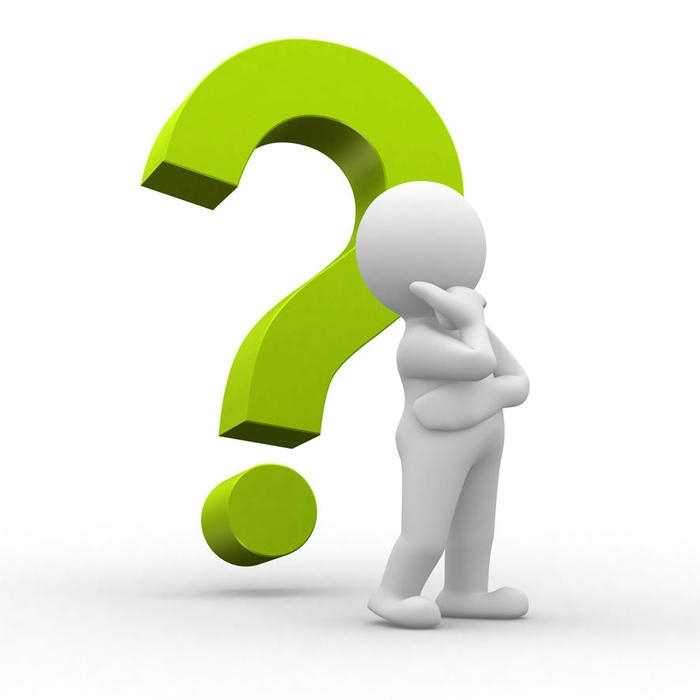 Тема урока«Показательные уравнения»
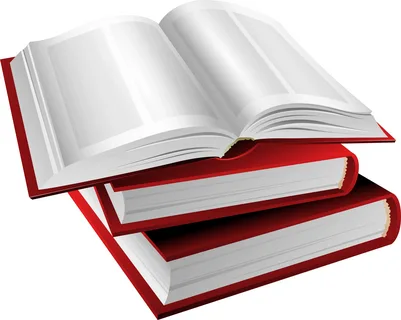 Показательные уравнения
Показательное уравнение – это уравнение, в котором неизвестное содержится в показателе степени.
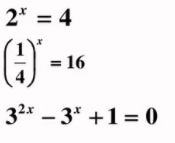 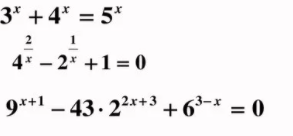 Показательные уравнения
Способы решения показательных уравнений
Самостоятельная работа
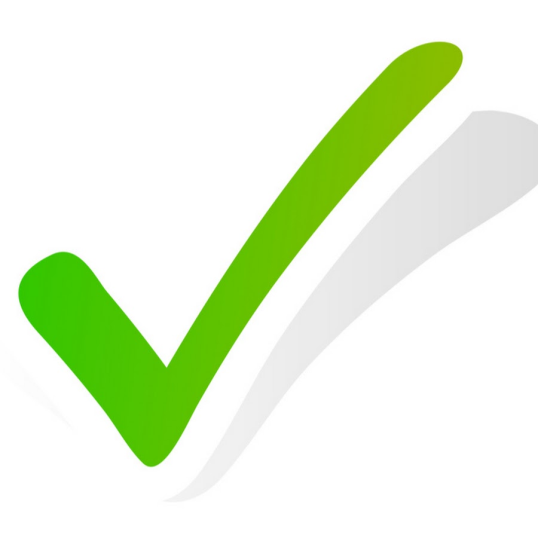 Самостоятельная работа
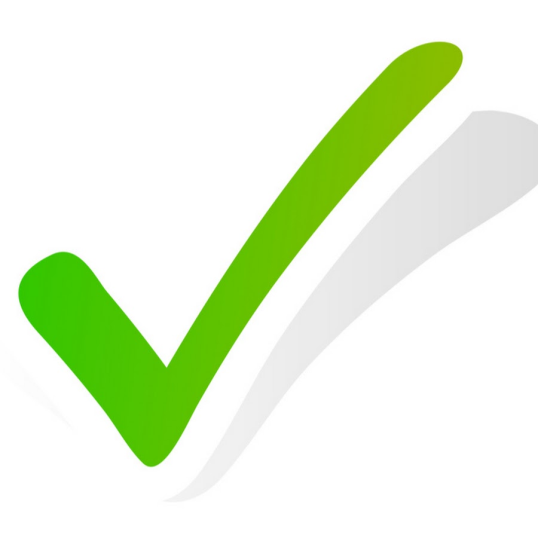 Вопросы и задания
Назовите основное свойство степени, которое используется при решении показательных уравнений. 

Перечислите способы решения показательных уравнений.
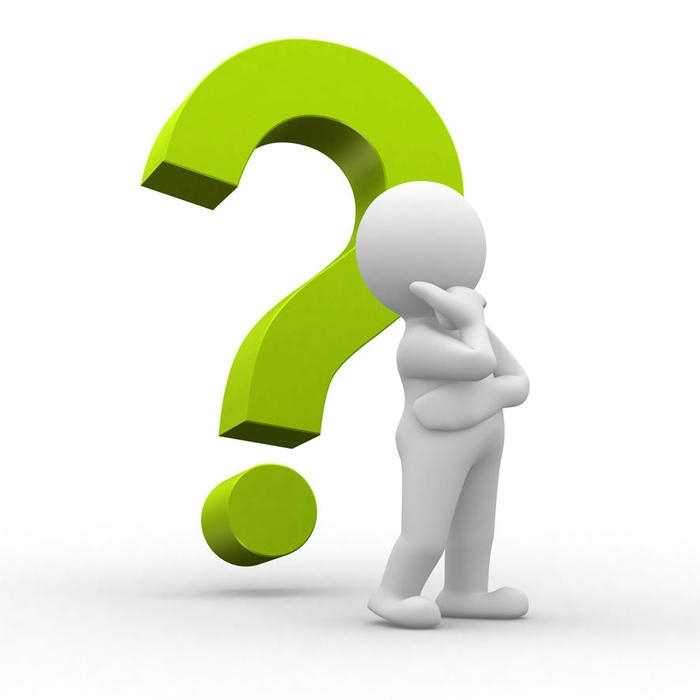 Вопросы и задания
Интерактивное упражнение:
https://learningapps.org/view21890290
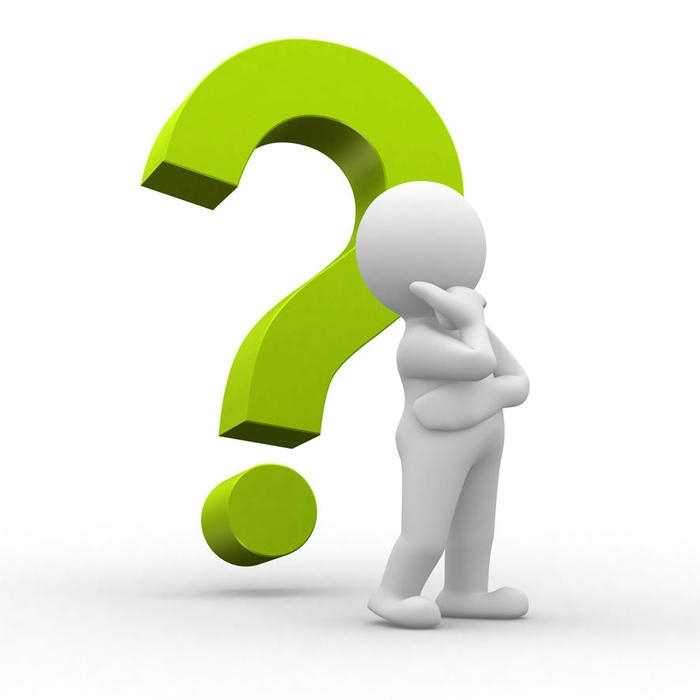 Рефлексия
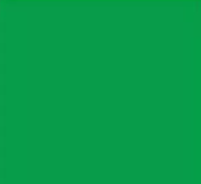 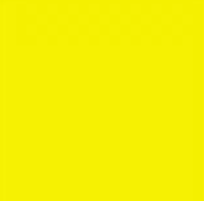 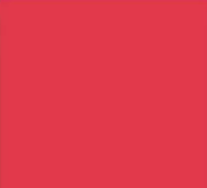 Домашнее задание
Параграф 2 изучить, № 22, 24, 26
Спасибо за работу! Урок окончен!
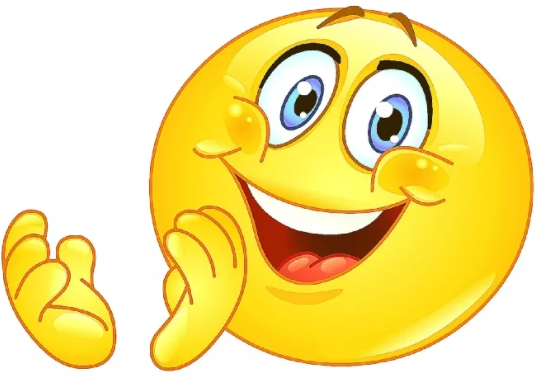